Providing Public Goods
Chapter 12, Section 2
Providing Public Goods
Federal, State, and Local governments frequently share the responsibility of funding and distributing public goods.

It can charge (or tax) all citizens 
	for the cost of public goods 
	even if some people do not use 
	the goods directly.
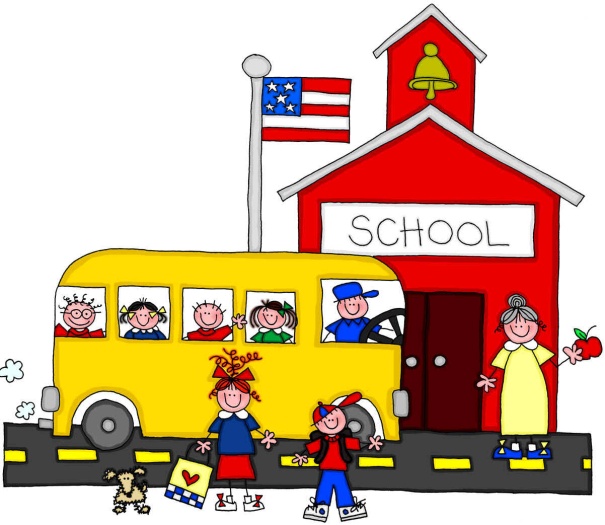 Public Goods
The government must make public goods available to all citizens, thought citizens can decide for themselves whether to use those goods.
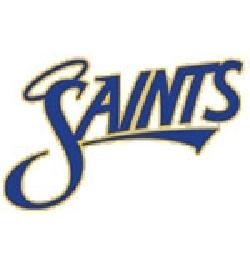 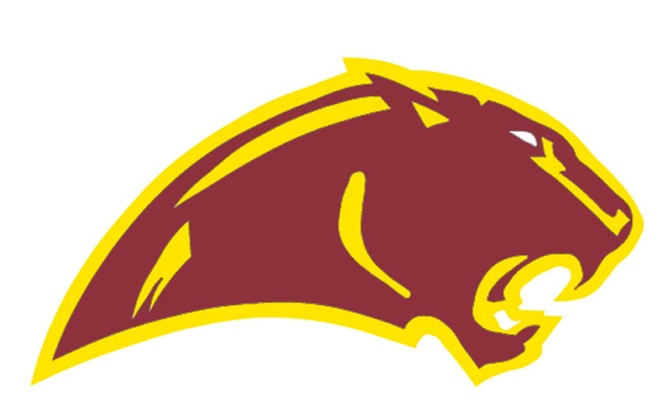 Shared Responsibility
Some goods and services are found at each level of government.
courts, corrections, law enforcement

Others are the primary responsibility of one level of government with funding from other levels of government.
Local gov. manages public education but receives state and federal funding
Shared Responsibility
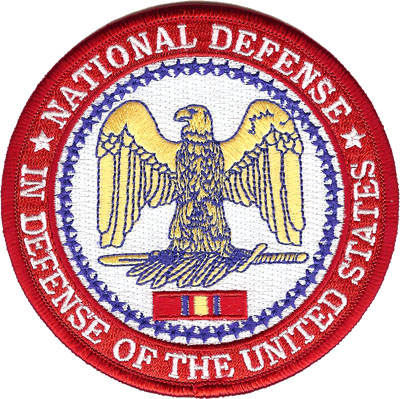 ONE EXCEPTION

National Defense

Provided solely by the federal government
Privatization
Privatization refers to either the sale of government property or to the handling of government services by private businesses.

Garbage collection 
Hospitals
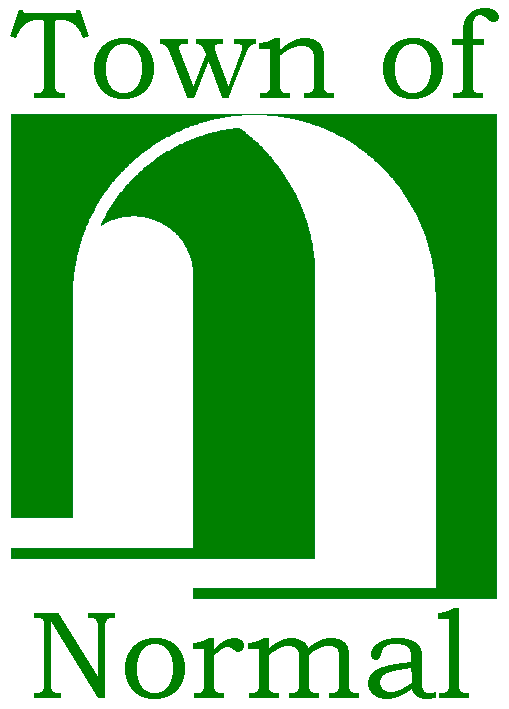 Why Privatize??
Private businesses might be able to operate certain industries more efficiently

Some argue that the government should not compete with private business

Government could reduce its costs and pay off some debt…
Why Privatize??
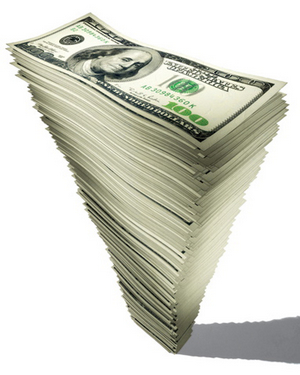 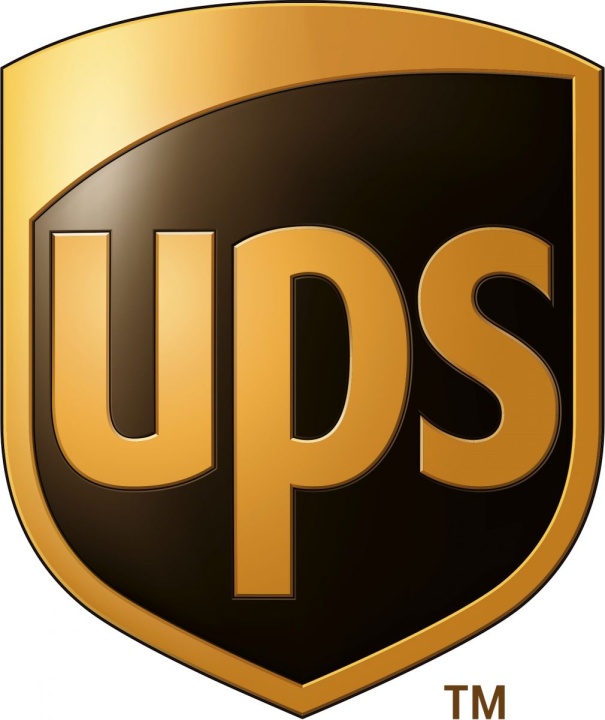 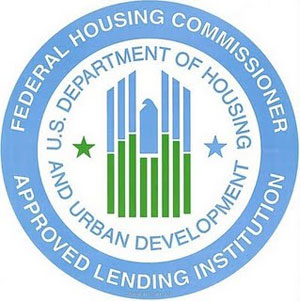 Promoting Economic Well Being
To fulfill this function, the government works to improve people’s standard of living and to redistribute income among citizens.
Improving the Standard of Living
The standard of living for a nation, state, or region reflects how people live and how many goods and services they consume.  

Where do you and your neighbors buy food?
How many people are likely to own consumer goods such as television sets, computers, and stereo systems?
What educational opportunities are available and how many people take advantage of them?
Improving the Standard of Living
Diet
Product Consumption
Medical Care
Education

Four areas that affect people’s standard of living and for which the government has shown a high degree of concern.
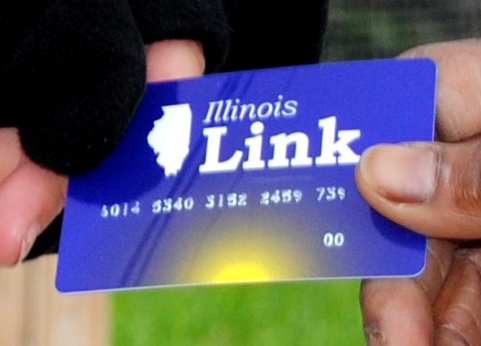 Improving the Standard of Living
Medicare and Medicaid provide health insurance to older Americans and to people with low incomes.  

The government also helps hospitals cover the cost of treating people who do not have insurance.
Redistributing Income
Some government programs are designed to reduce the gap between rich and poor.

The government tries to accomplish this through a system of transfer payments. 

Transfer Payment: the government takes money collected from one group of citizens and distributes it to another group of citizens.
Redistributing Income
Social Security payments to older people and people with disabilities

Food stamps

Reduced transportation prices

Food Deliveries
Moderating the Business Cycle
Prior to the Great depression, the government did not attempt to stabilize the business cycle.  

During the 30’s and after WWII, the federal government greatly expanded its role in managing the economy.  

Today, the government tries to steer the economy on a middle course that avoids recession and inflation.